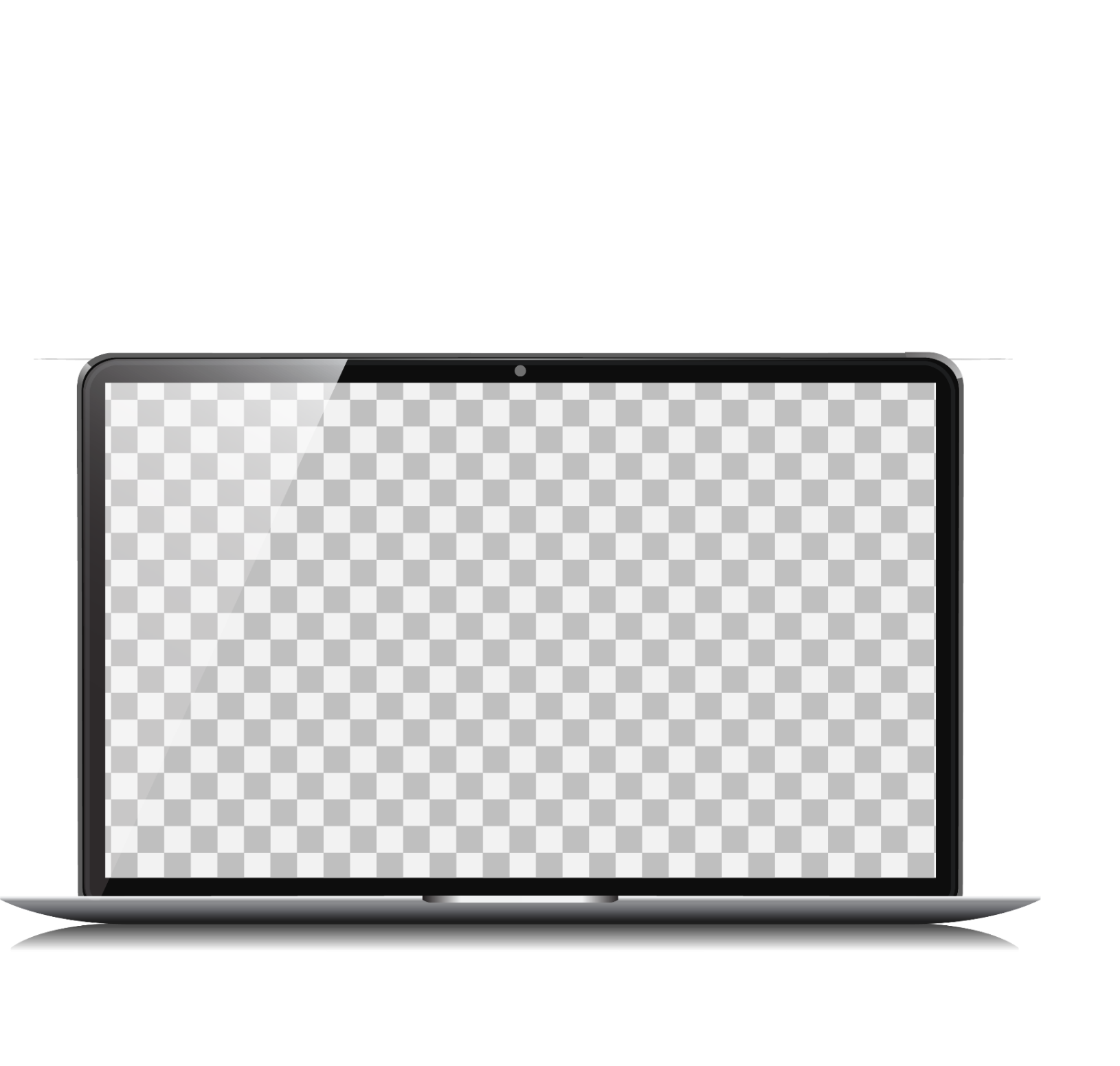 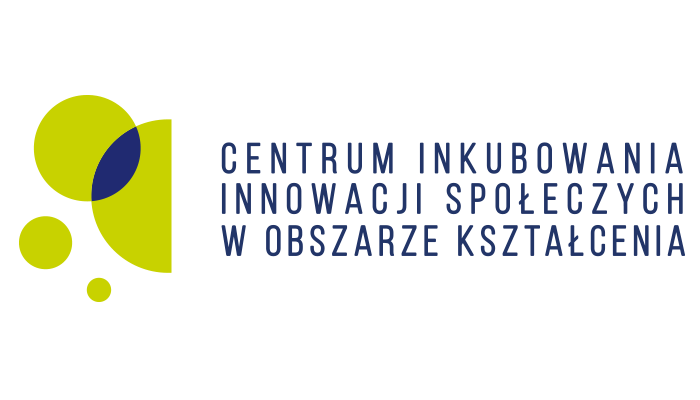 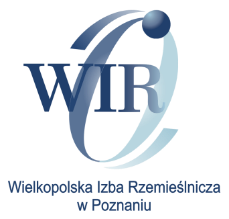 Nauka zawoduw rzemiośle
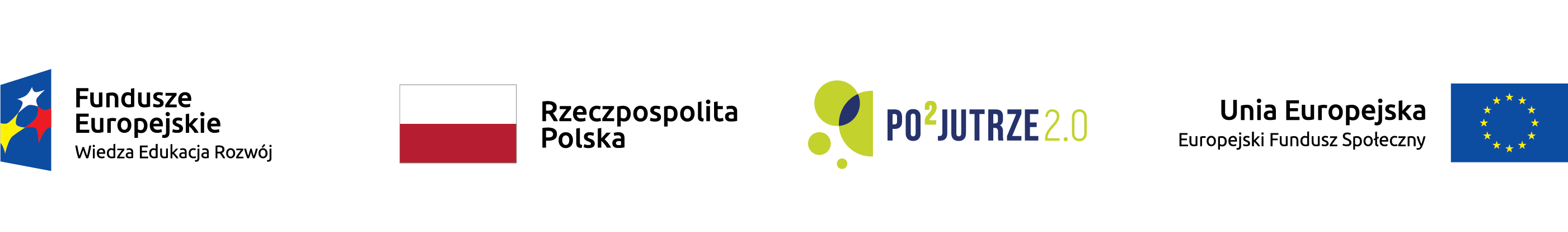 Czym jest rzemiosło?
Tradycja i nowoczesność?

Fachowość w wykonywaniu usług?

Praca rąk i produkt?
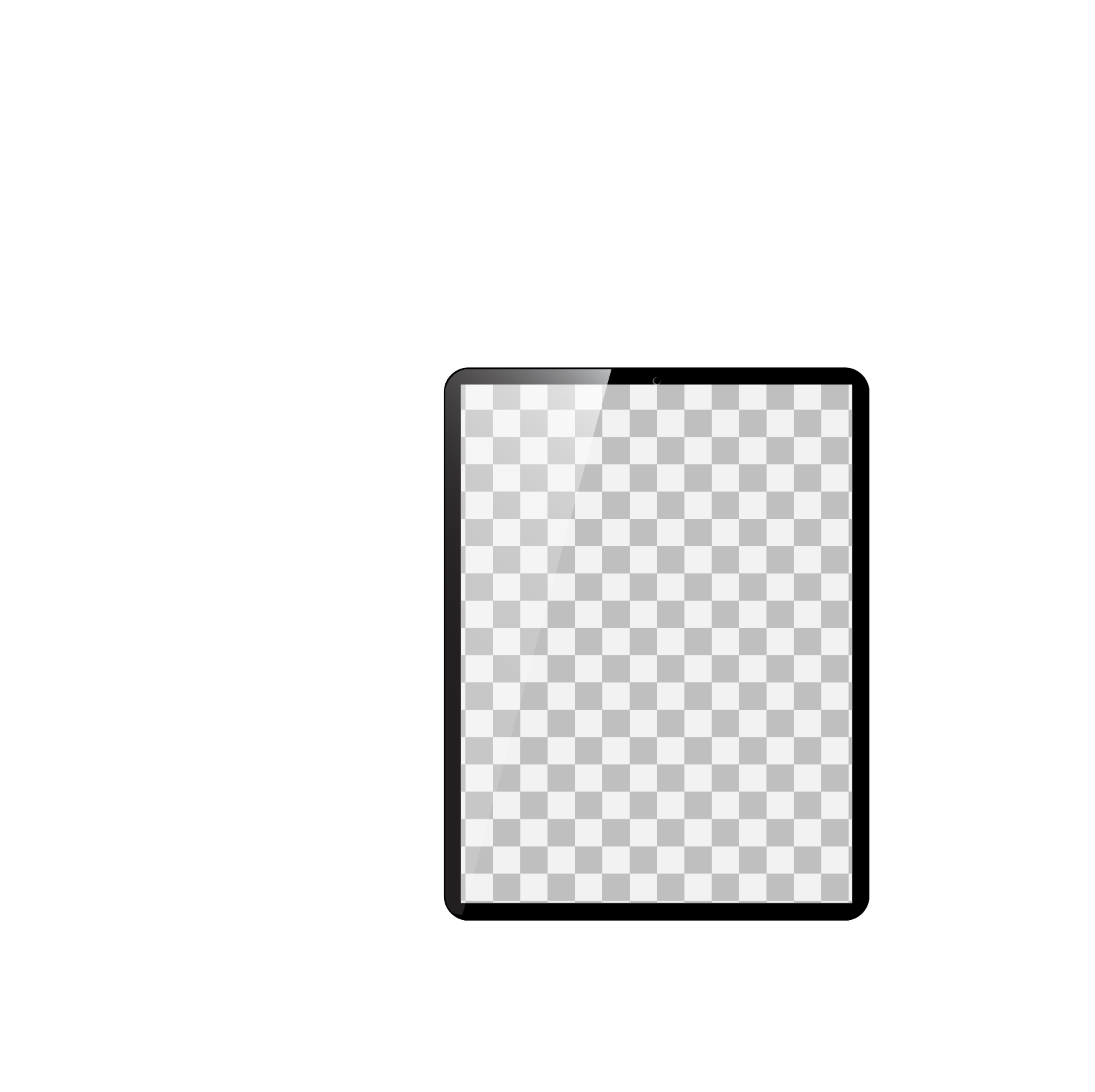 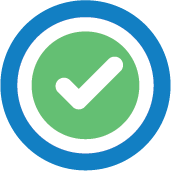 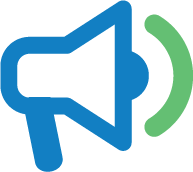 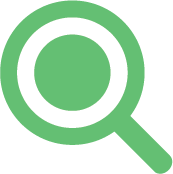 Rzemiosłem jest wykonywanie pracy polegającej na wykonywaniu przedmiotów lub świadczeniu usług przez osoby posiadające kwalifikacje zawodowe.
Czym jest rzemiosło?
Co różni szkoły ponadpodstawowe?
LICEUM OGÓLNOKSZTAŁCĄCE
4 lata
BRANŻOWA SZKOŁA I STOPNIA
3 lata
TECHNIKUM
5 lat
wykształcenie średnie
wykształcenie branżowe
wykształcenie średnie branżowe
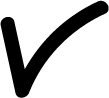 matura
brak matury
matura
brak egzaminów potwierdzających kwalifikacje w zawodzie
egzamin potwierdzający kwalifikacje w zawodzie(1 kwalifikacja zawodowa)
egzaminy potwierdzające kwalifikacje w zawodzie(1-2 kwalifikacje zawodowe)
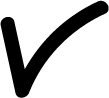 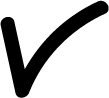 brak zawodu
zawód
zawód
brak praktyk zawodowych
zajęcia praktyczne –2 – 3 dni w tygodniu przez 3 lata
praktyki zawodowe –min. 280 godzin/ok. 8 tygodni w ciągu 5 lat
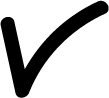 2-3 przedmioty rozszerzone
brak przedmiotów rozszerzonych
1-2 przedmioty rozszerzone
min. 2 języki obce
min. 1 język obcy
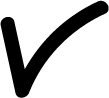 2 języki obce
kontynuacja nauki: studia wyższe, szkoła policealna, KKZ
kontynuacja nauki: branżowa szkoła II stopnia, KKZ, LO dla dorosłych
kontynuacja nauki: studia wyższe, szkoła policealna, KKZ
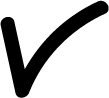 Źródło: Centrum Doradztwa Zawodowego dla Młodzieży w Poznaniu: https://www.cdzdm.pl/PL-H441/o-szkolach-ponadpodstawowych.html
NAUKA ZAWODU W BRANŻOWEJ SZKOLE I STOPNIA
Praktyczna nauka
Teoretyczna nauka
Pracownie szkolne
Centra kształcenia zawodowego
Pracodawcy
Realizacja nauki                 w klasach zawodowych
Realizacja nauki w klasach wielozawodowych               (szkoła + turnusy dokształcające)
Umowa o praktyczną naukę zawodu
Umowa o pracę w celu przygotowania zawodowego
Młodociany pracownik
Uczeń
Uczeń
JAK WYGLĄDA NAUKA ZAWODU W RZEMIOŚLE?
PRACA
praktyczna nauka zawodu w rzemieślniczej firmie
SZKOŁA
teoretyczna nauka w branżowej szkole I stopnia (3 lata)
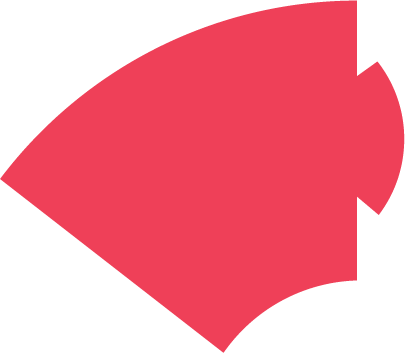 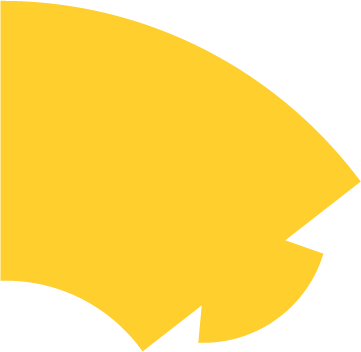 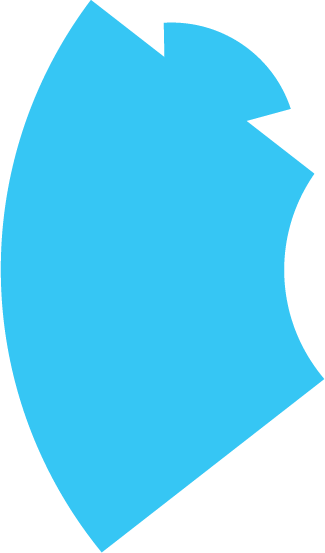 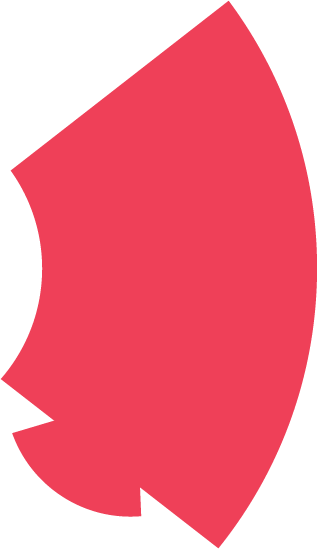 UMOWA
zarabiasz swoje pierwsze pieniądze (umowa o pracę w celu przygotowania zawodowego)
IZBY RZEMIEŚLNICZE I CECHY RZEMIOSŁ
pomagają – masz pytanie, wątpliwości – zadzwoń i zapytaj
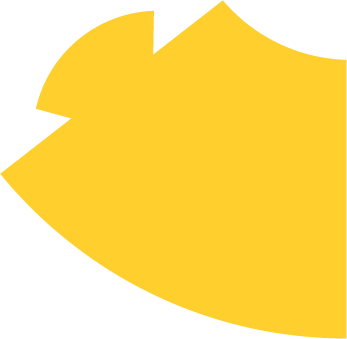 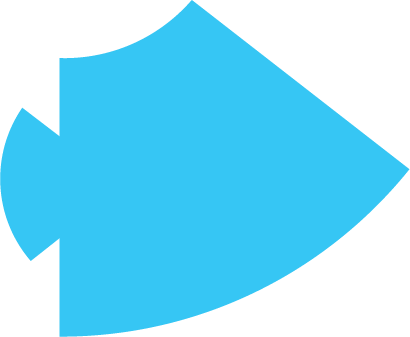 TYTUŁ
dostajesz świadectwo czeladnicze w zawodzie, którego się uczyłeś
EGZAMIN CZELADNICZY
Przedstawiasz, czego się nauczyłeś w szkole i w firmie rzemieślniczej
Zawody, w których prowadzona jest 
nauka w rzemiośle
140 !!!
Branża usług 
osobistych
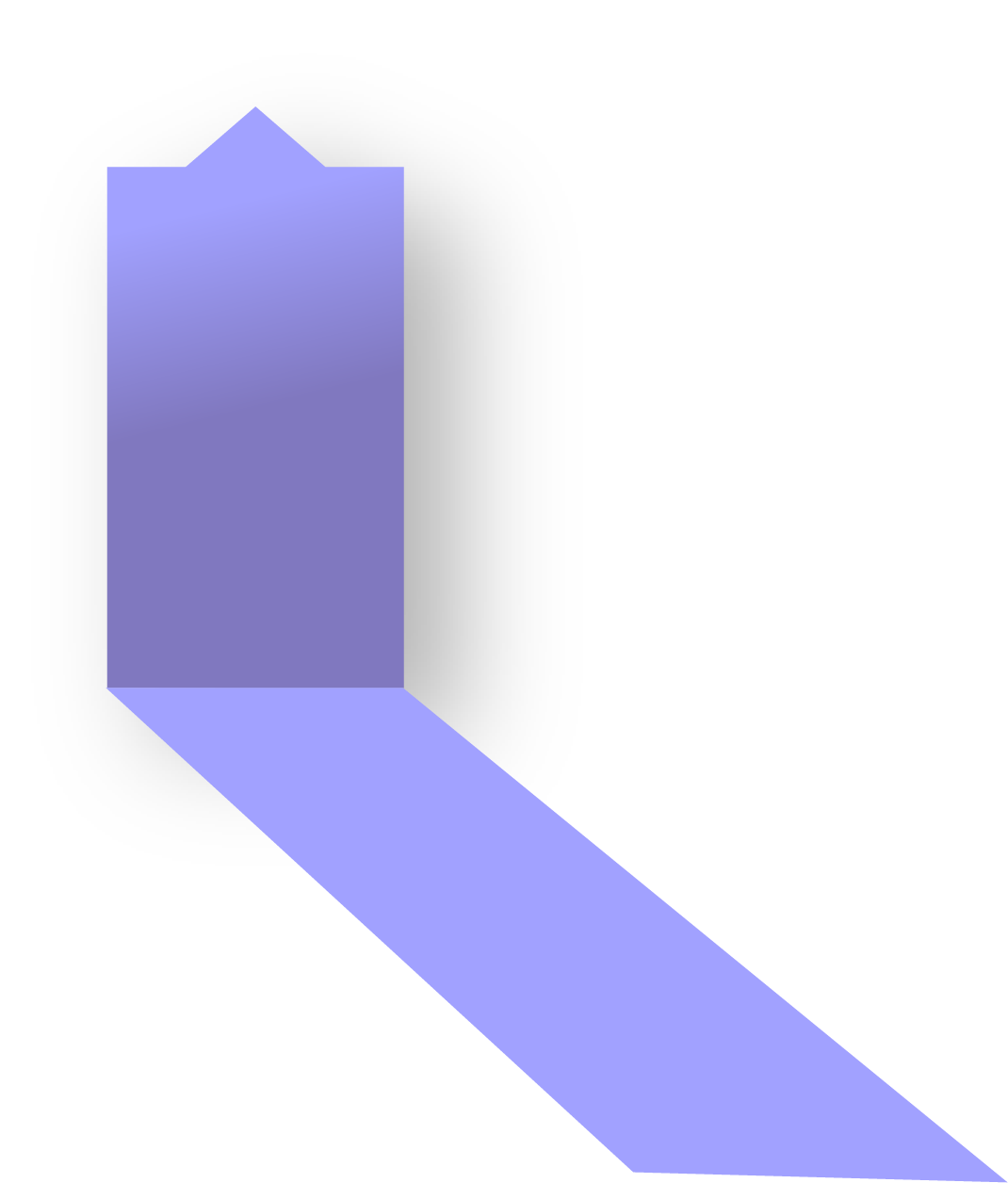 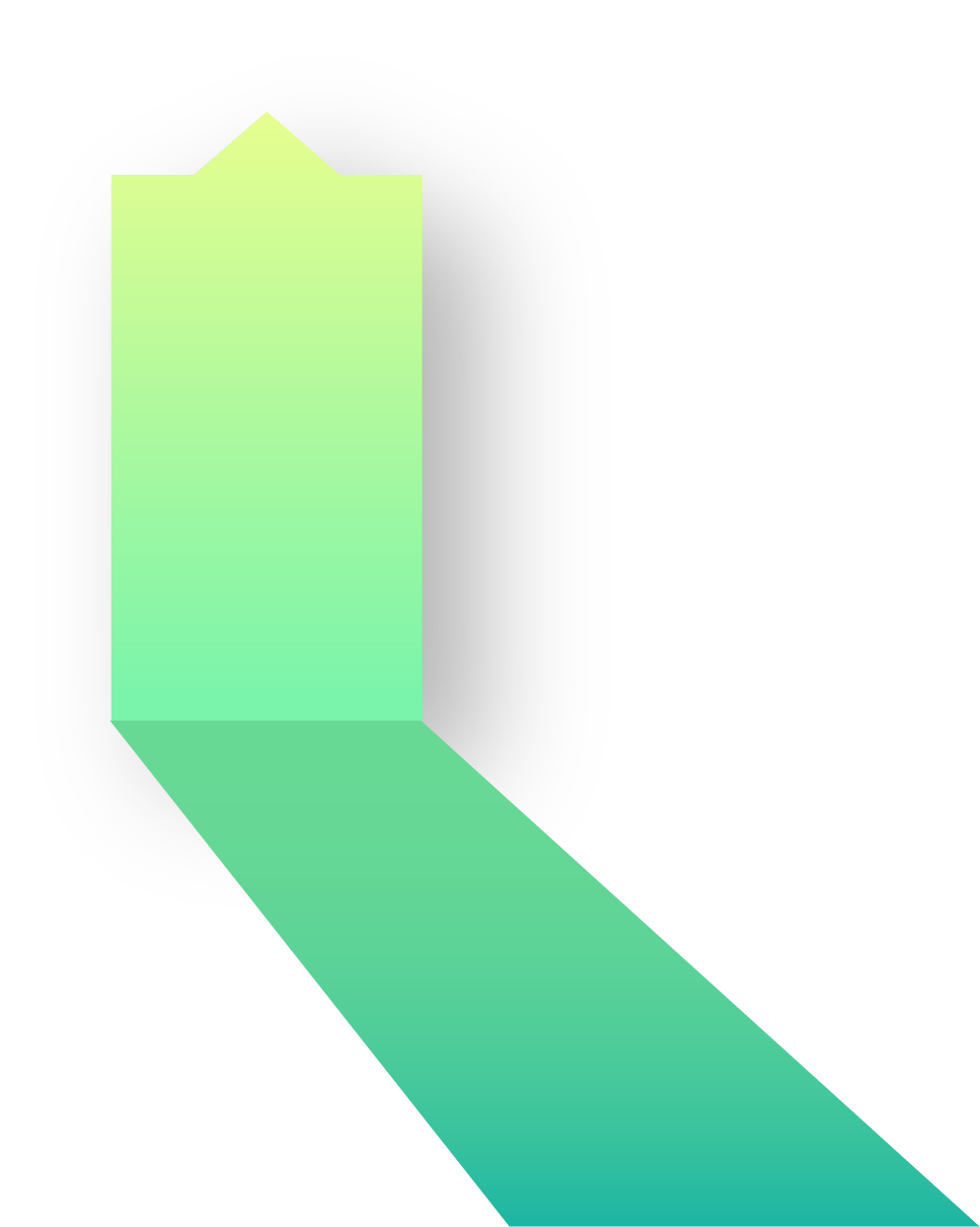 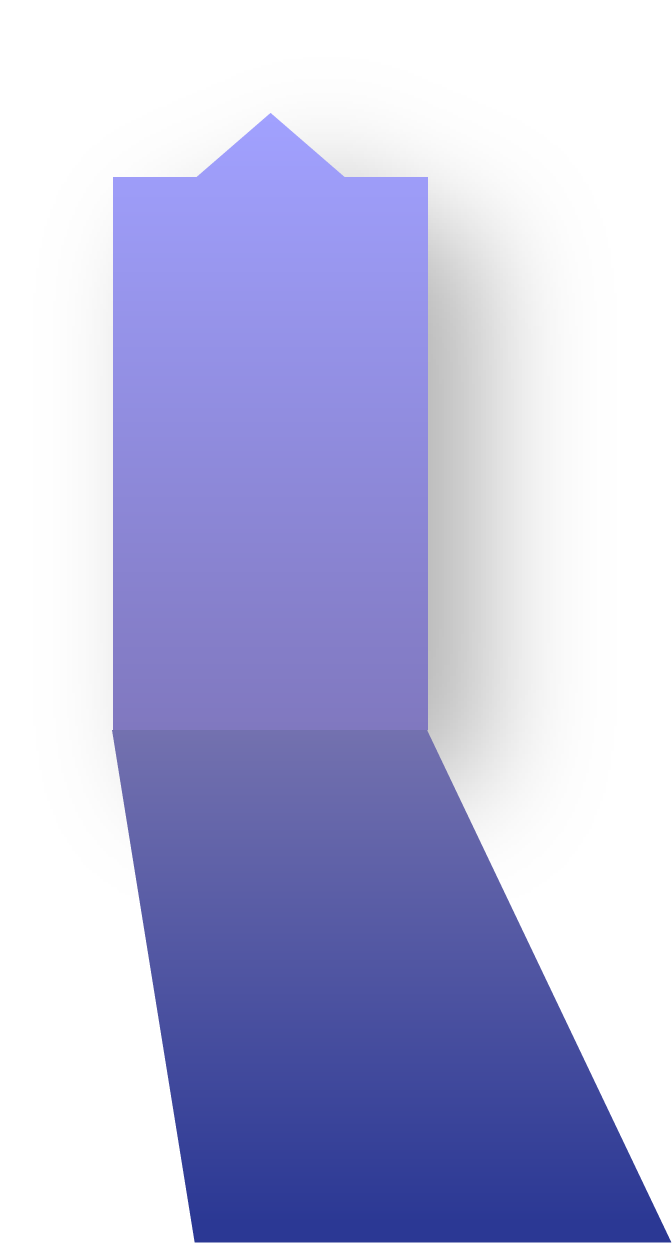 Branża drzewna
Branża spożywcza
Branża budowlana
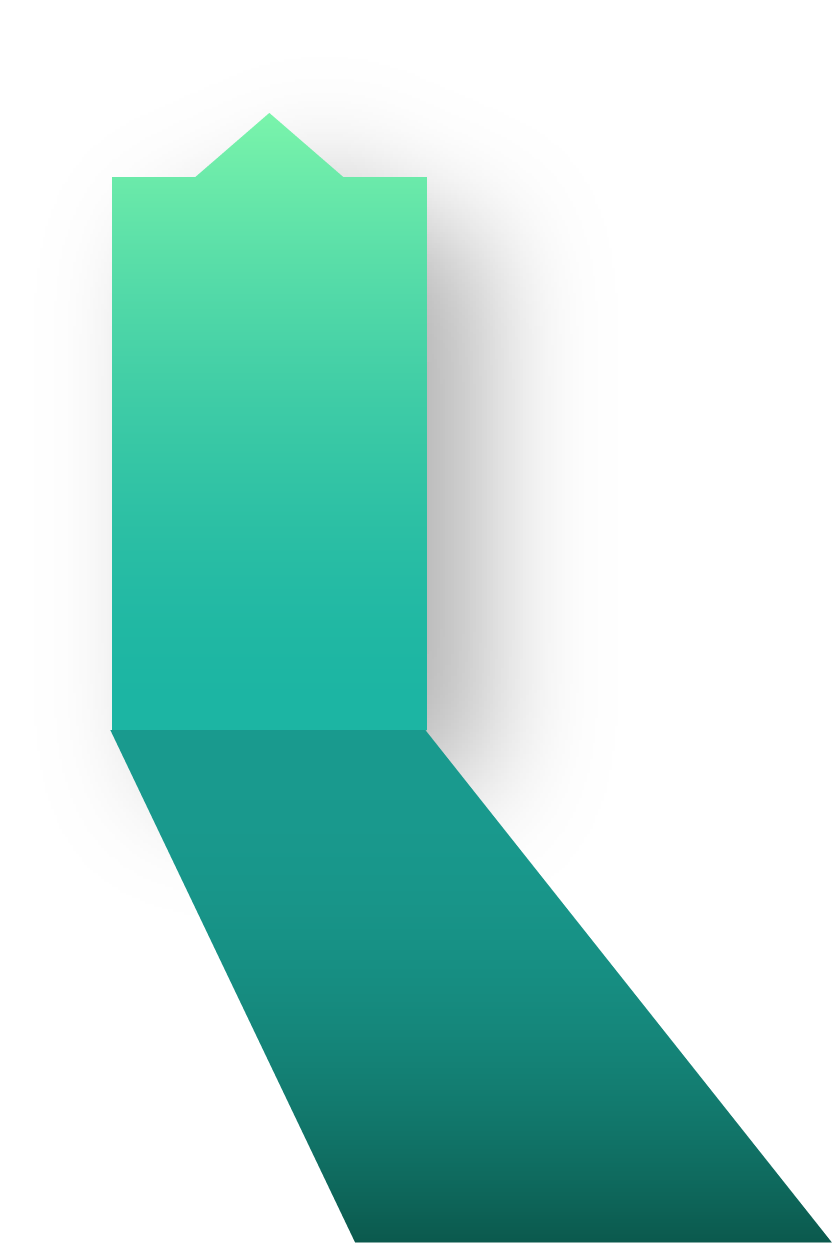 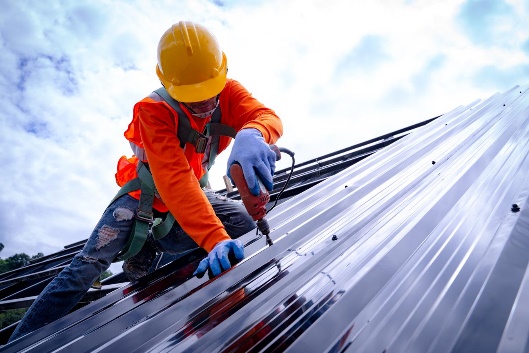 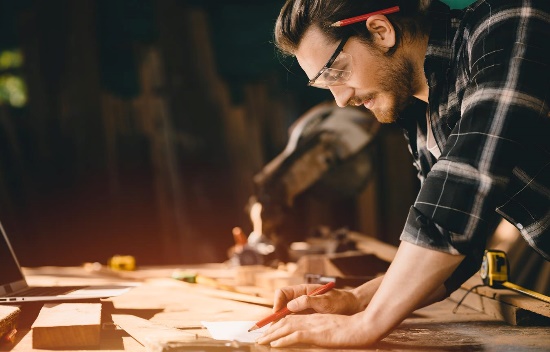 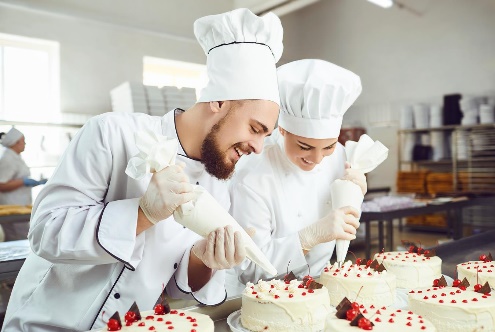 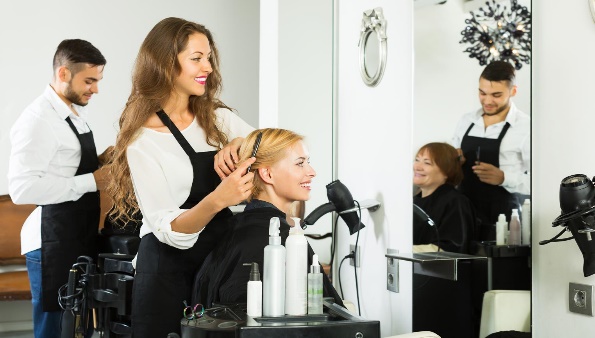 stolarz
cukiernik
dekarz
fryzjer
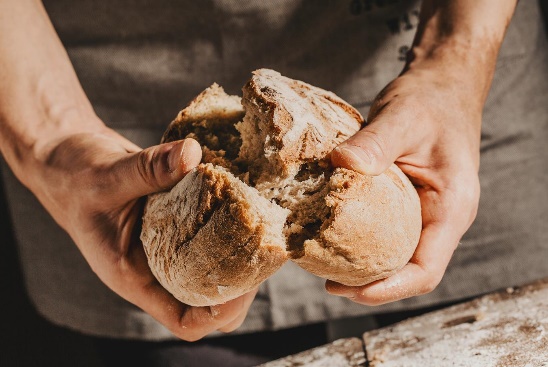 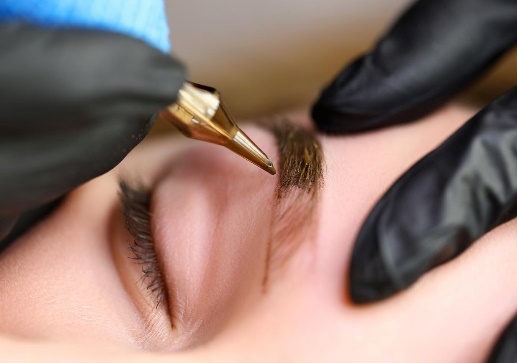 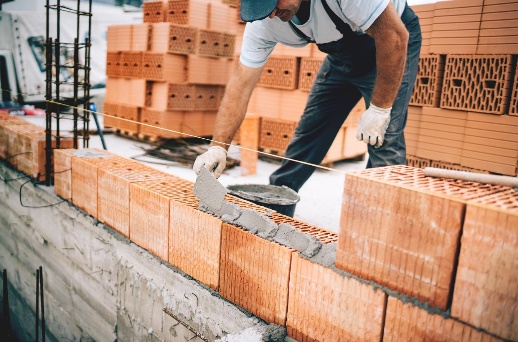 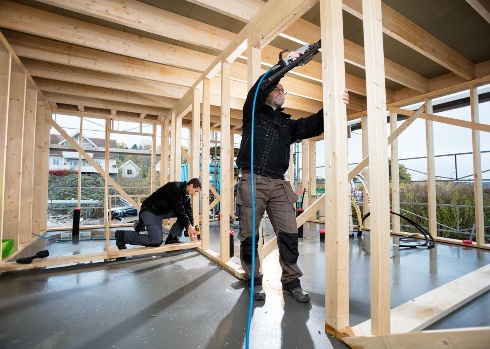 monter stolarki budowalnej
piekarz
murarz
kosmetyczka
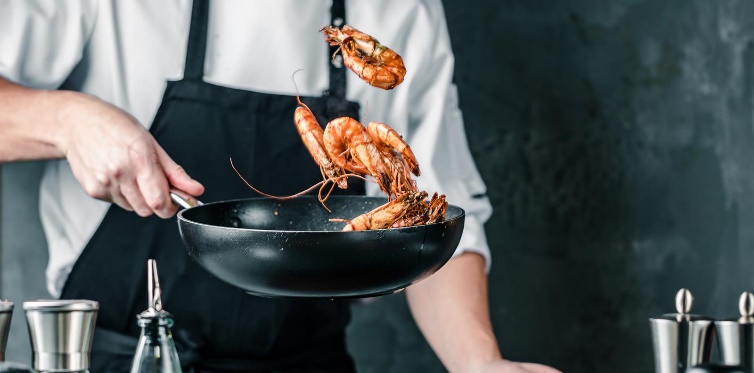 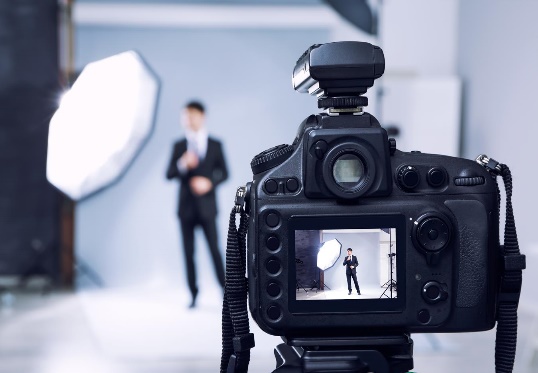 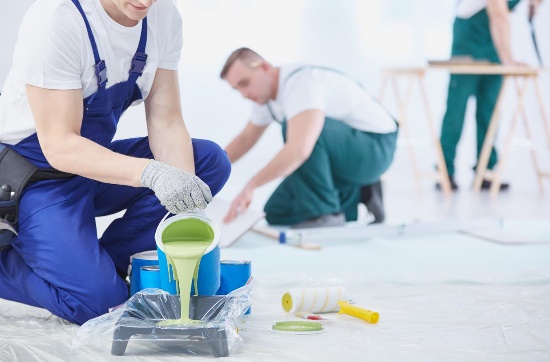 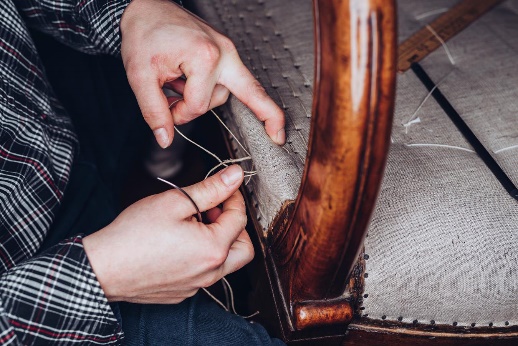 tapicer
kucharz
fotograf
malarz-tapeciarz
Branża motoryzacyjna
Branża mechaniczna
Branża elektro-energetyczna
Branża artystyczna
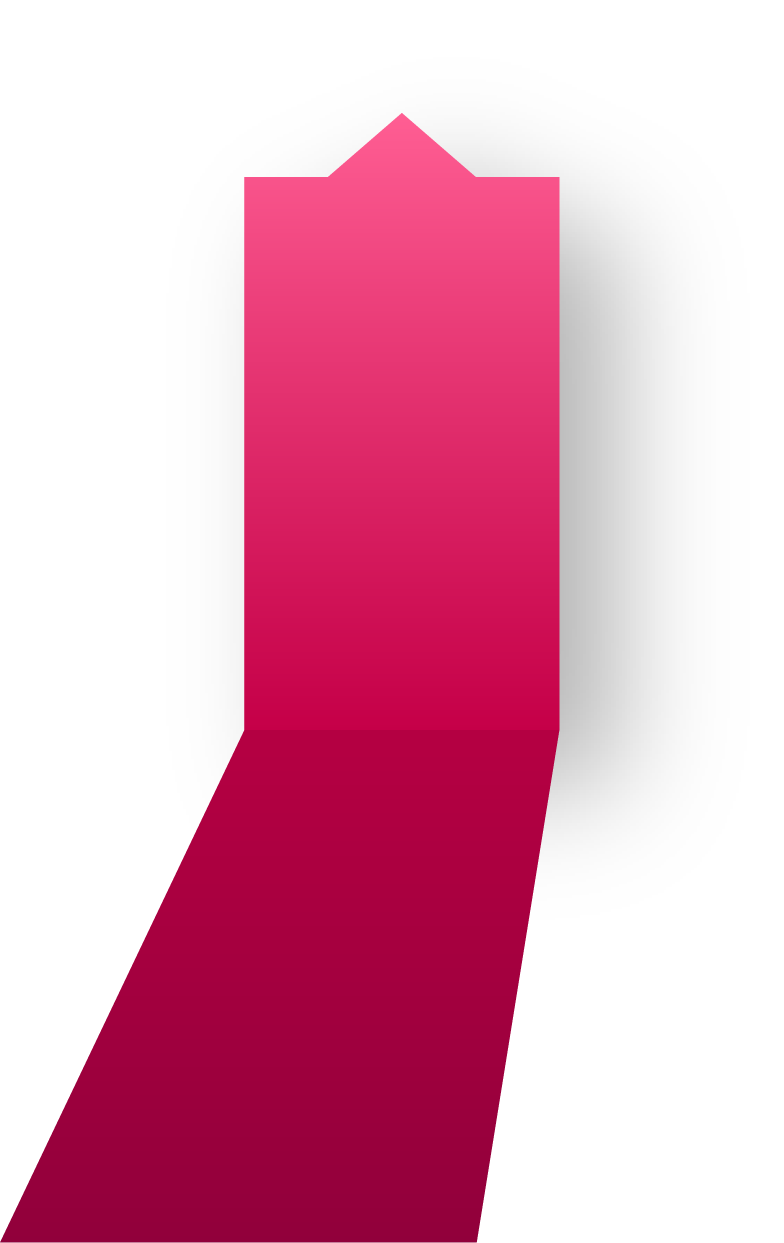 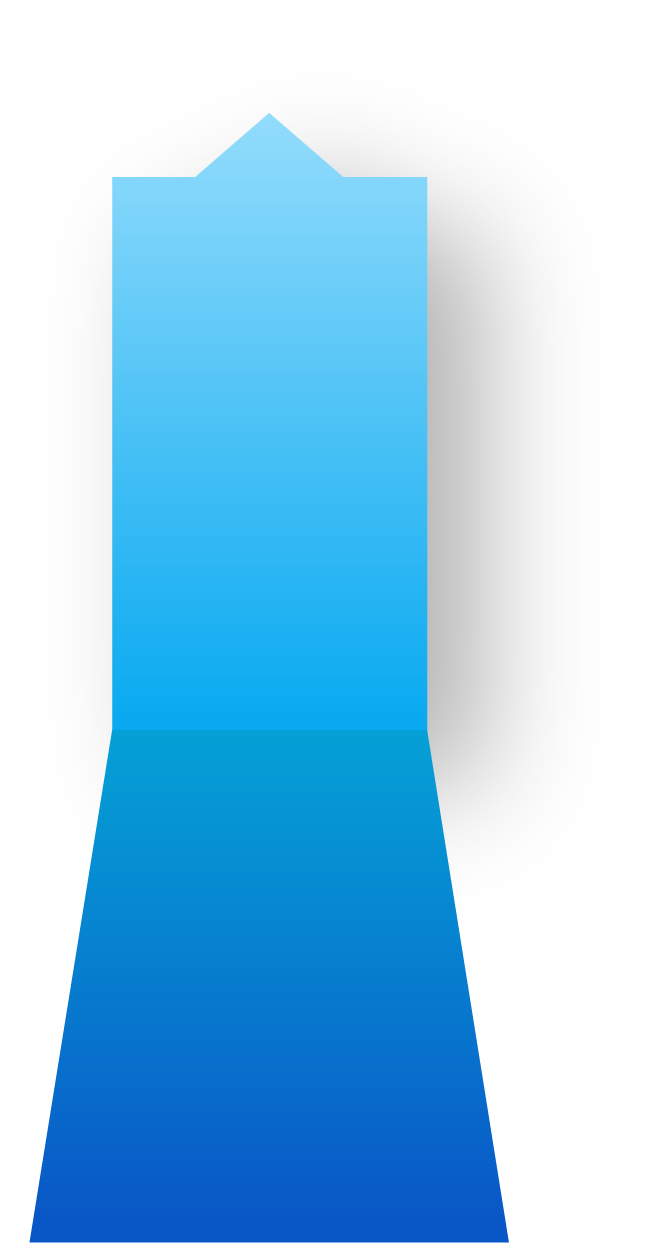 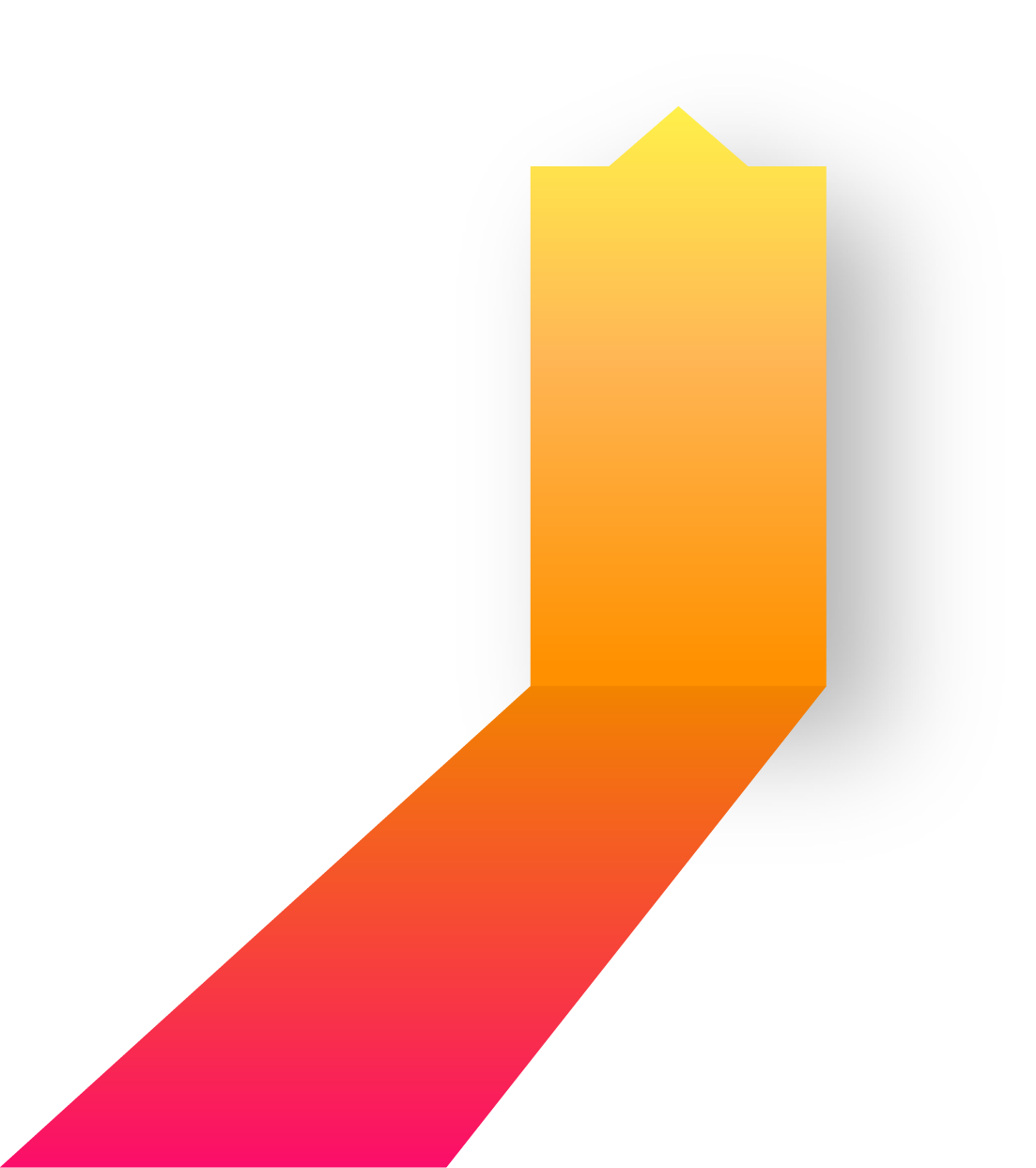 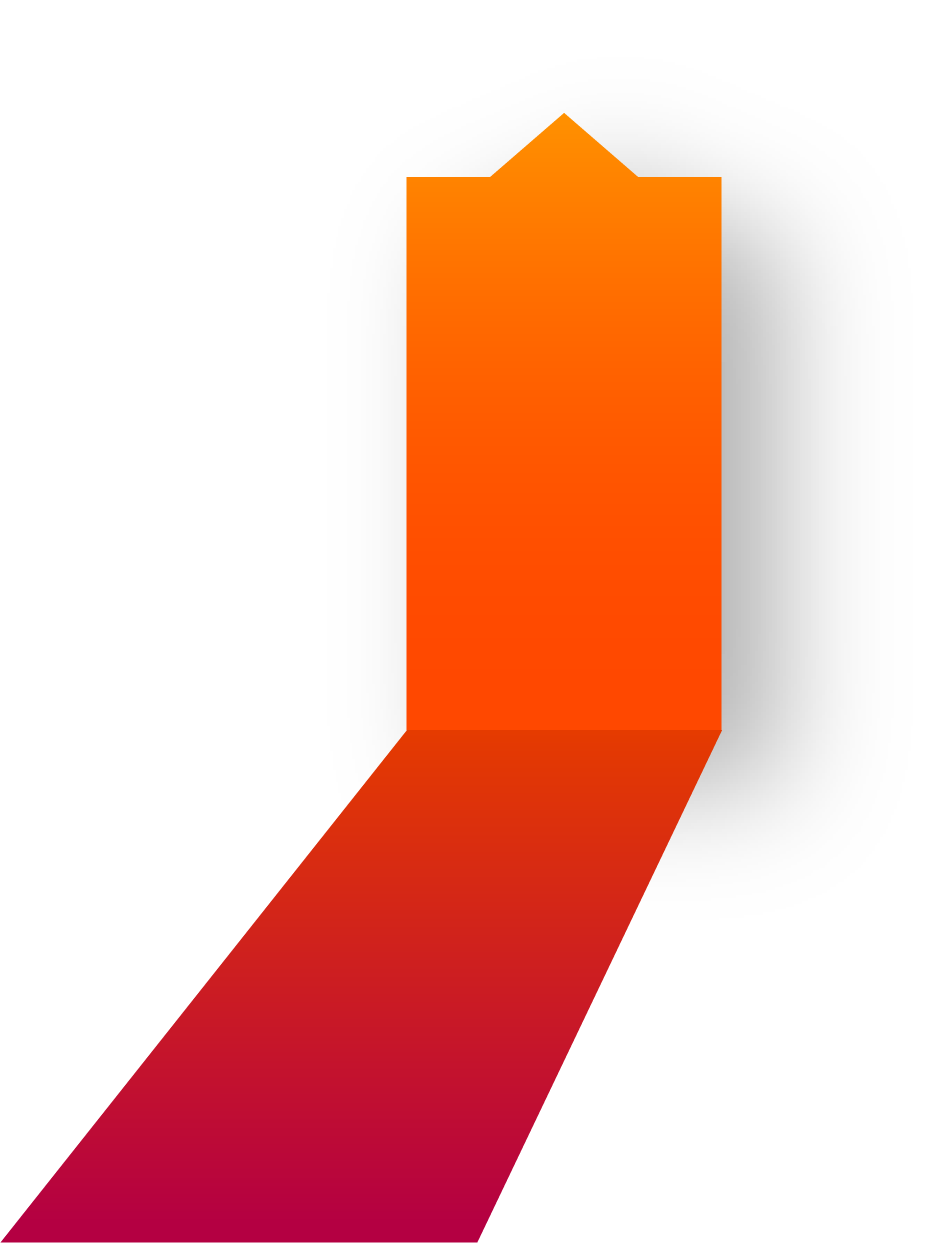 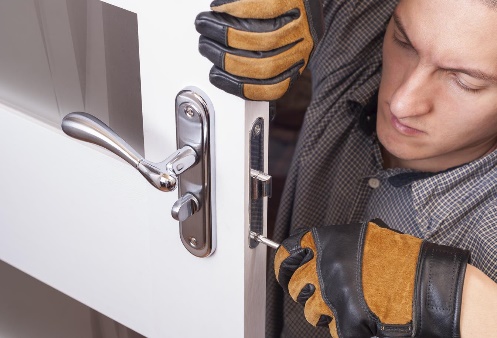 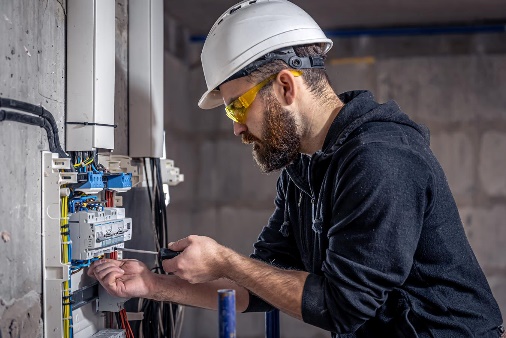 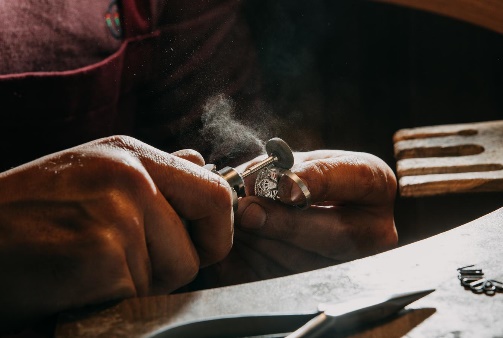 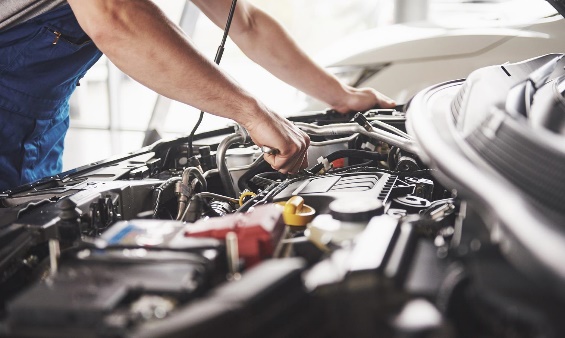 ślusarz
elektryk
złotnik-jubiler
mechanik pojazdów samochodowych
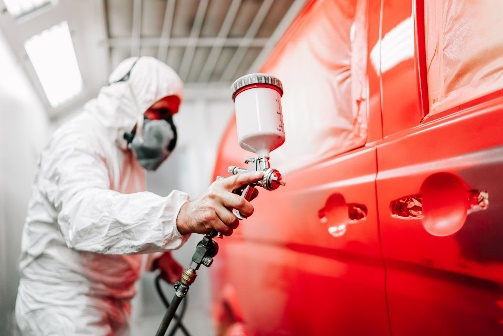 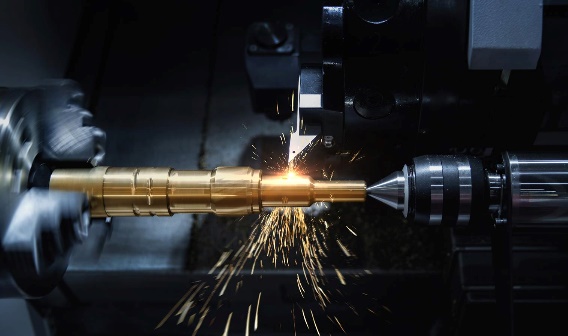 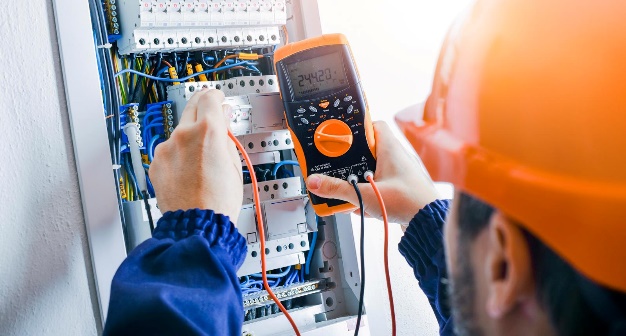 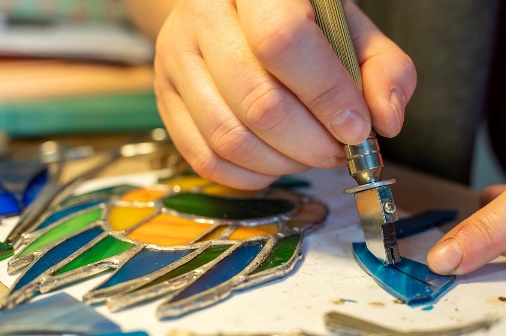 operator obrabiarek skrawających
elektronik
witrażownik
lakiernik
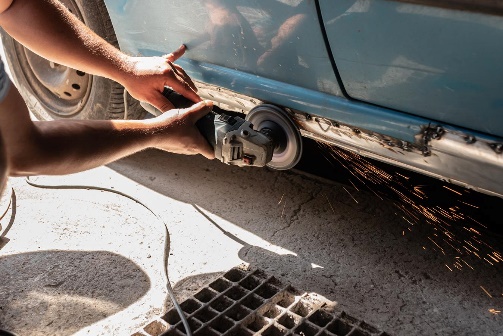 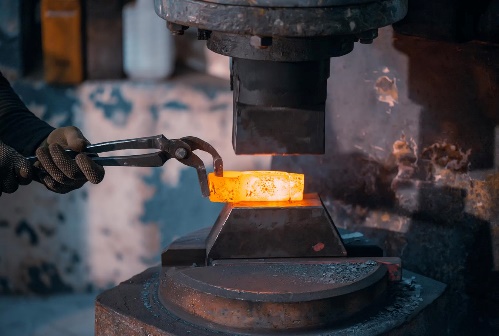 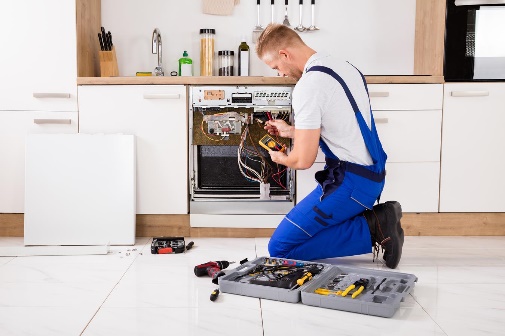 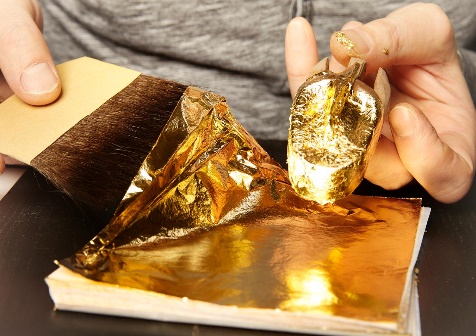 blacharz samochodowy
pozłotnik
kowal
elektromechanik
Rozwój kariery zawodowej w rzemiośle
MISTRZ
3
CZELADNIK
3 lata 
stażu pracy
2
MŁODOCIANY 
PRACOWNIK
1
JAK WYRUSZYĆ W ZAWODOWĄ PODRÓŻ?
ZAWÓD
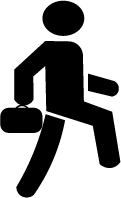 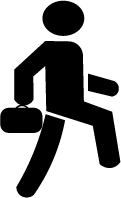 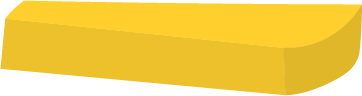 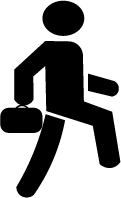 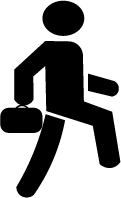 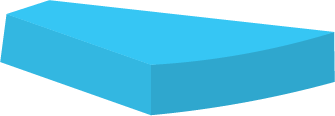 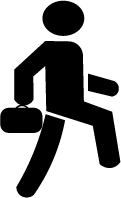 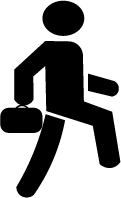 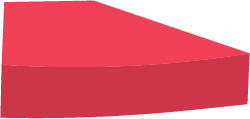 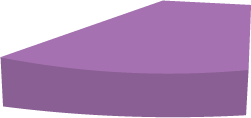 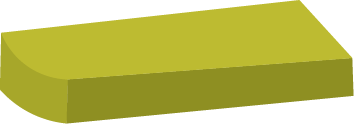 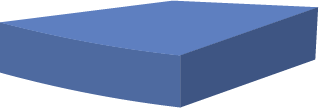 KROK
06
KROK
05
KROK
01
KROK
04
KROK
02
KROK
03
Wybierz zawód, który Cię interesuje
Wybierz szkołę, która uczy Twojego zawodu
Poszukaj pracodawcy – pomogą w tym Cechy lub Izba Rzemieślnicza, szukaj ich w pobliżu miejsca zamieszkania
Uzyskaj zdolność do wykonywania zawodu.
Podpisz umowę o pracę w celu przygotowania zawodowego
Ucz się pilnie i za 3 lata przyjdź na egzamin czeladniczy
Uzyskaj świadectwo czeladnicze,                   a potem zdobywaj świat – zatrudnij się w firmie lub załóż własną
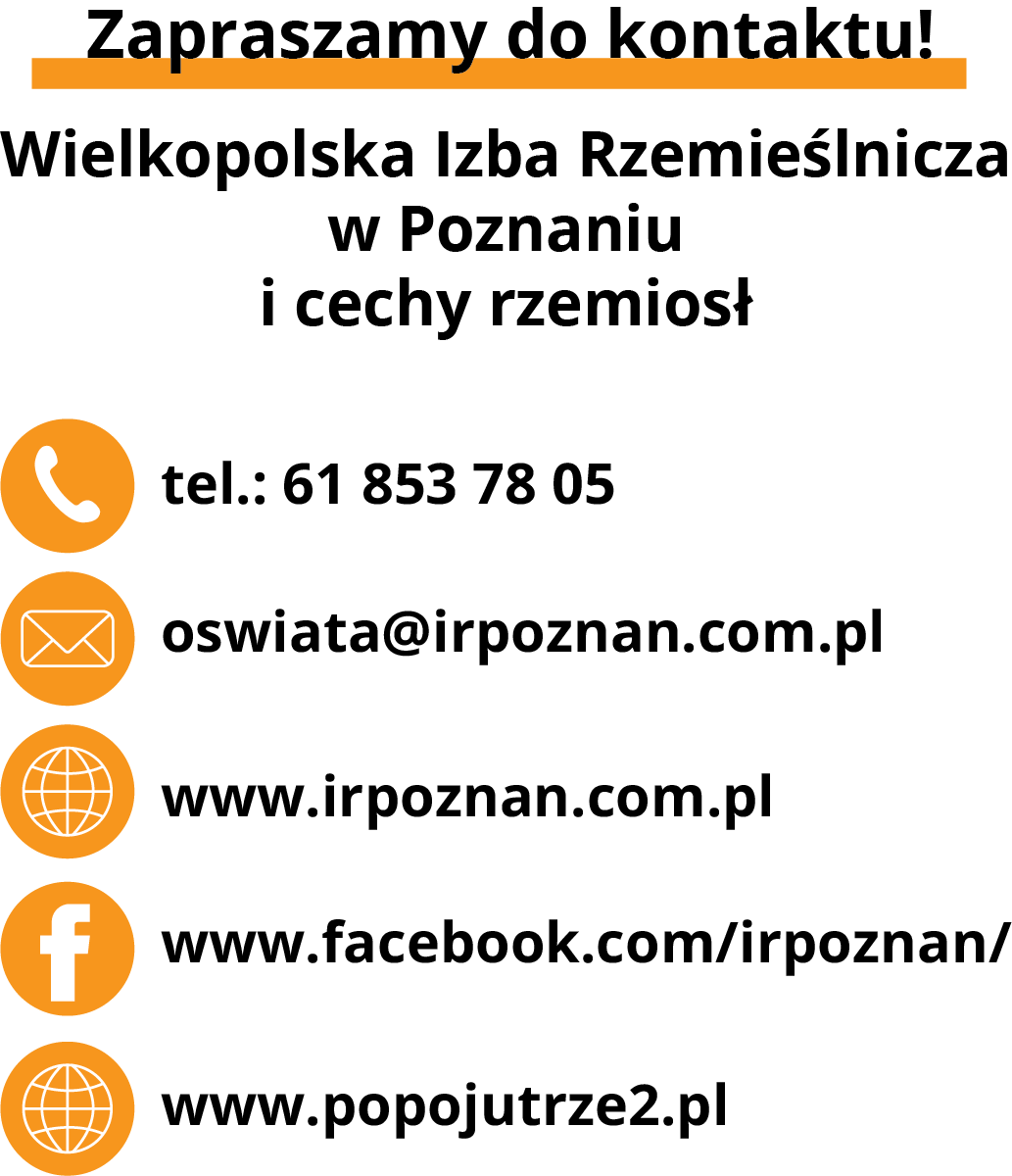